logo
工作总结PPT模板
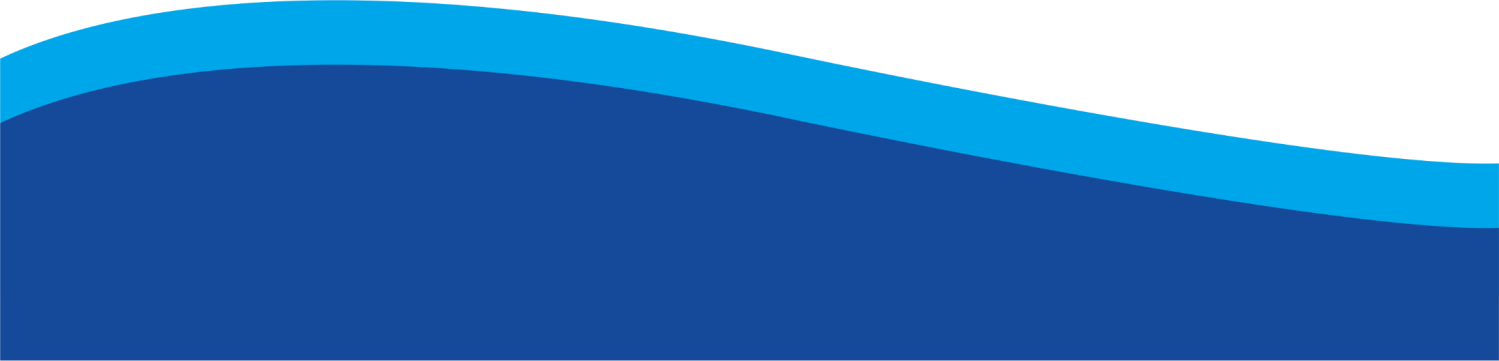 2020  POWERPOINT
2020年终工作总结
汇报人：xiazaii   导师：xxx
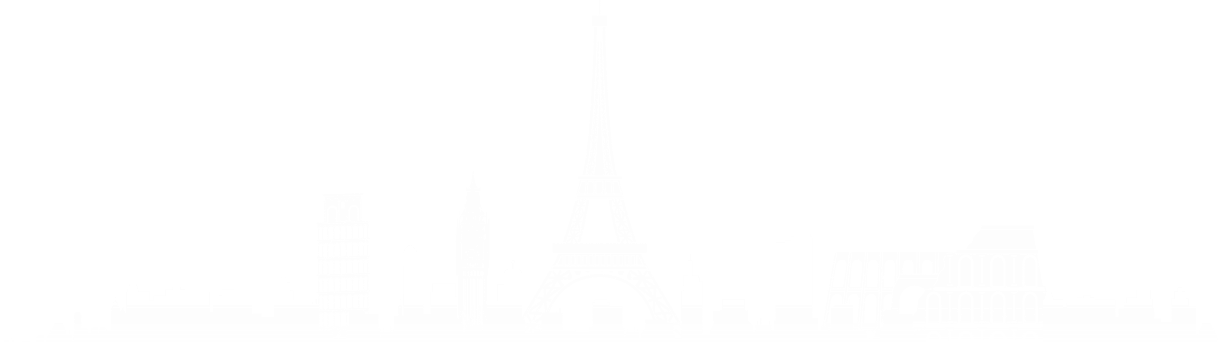 工作不足
完成情况
03
WORKREPORT
WORKREPORT
05
01
04
02
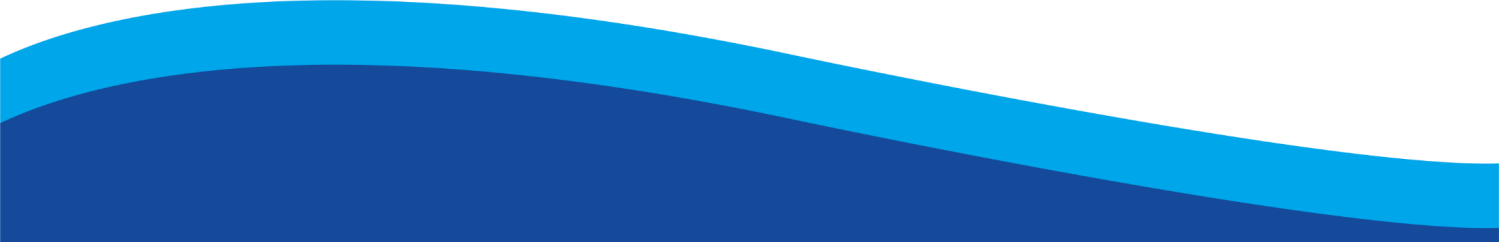 工作汇报
成果展示
明年计划
WORKREPORT
WORKREPORT
WORKREPORT
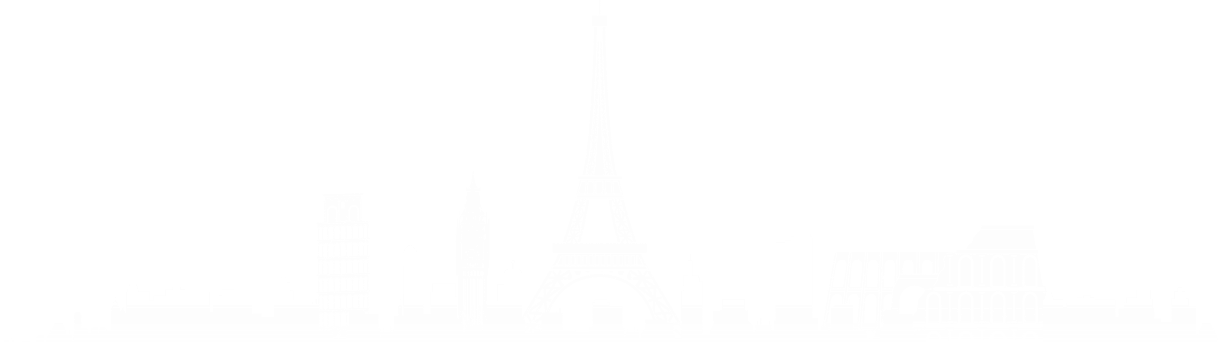 01
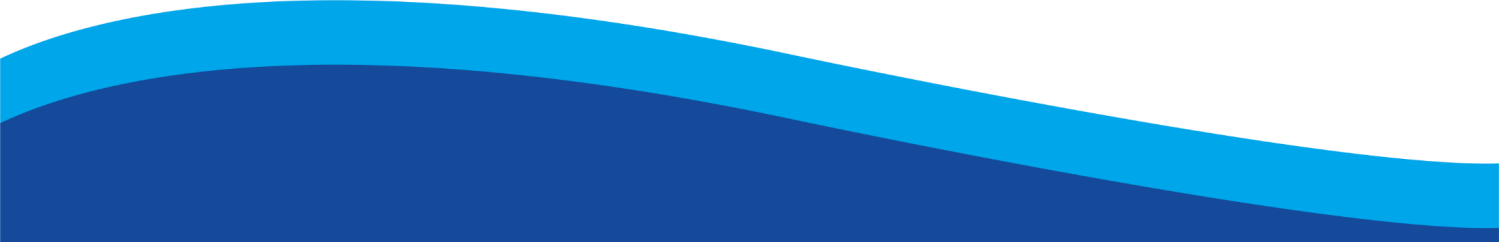 工作汇报
WORKREPORT
点击添加文本，点击添加文本，点击添加文本，点击添加文本
7%
标题
点击添加文本，点击添加文本，点击添加文本，点击添加文本
38%
标题
点击添加文本，点击添加文本，点击添加文本，点击添加文本
55%
1
标题
标题
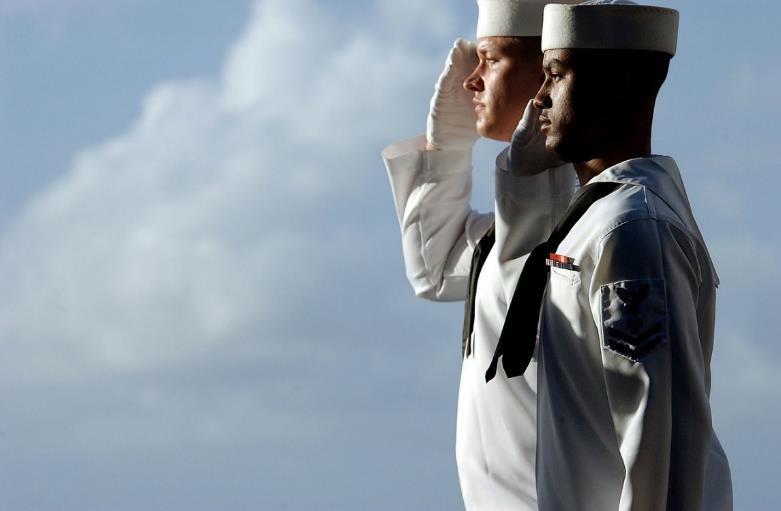 点击添加文本点击添加文本点击添加文本
点击添加文本点击添加文本点击添加文本
标题
点击添加文本点击添加文本点击添加文本
点击添加文本点击添加文本点击添加文本
标题
点击添加文本点击添加文本点击添加文本
点击添加文本点击添加文本点击添加文本
标题
点击添加文本点击添加文本点击添加文本
点击添加文本点击添加文本点击添加文本
标题
标题
点击添加文本点击添加文本点击添加文本
点击添加文本点击添加文本点击添加文本
标题
标题
点击添加文本点击添加文本点击添加文本
点击添加文本点击添加文本点击添加文本
标题
标题
标题
请在此加入长文本请在此加入长文本请在此加入长文本请在此加入长文本请在此加入长文本请在此
加入长文本请在此加入长文本请在此加入长文本
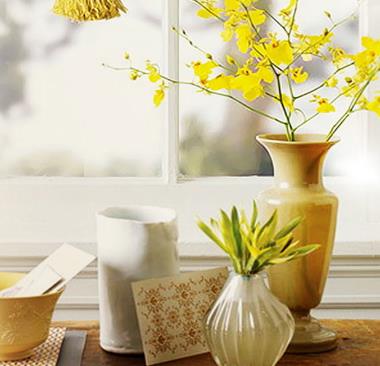 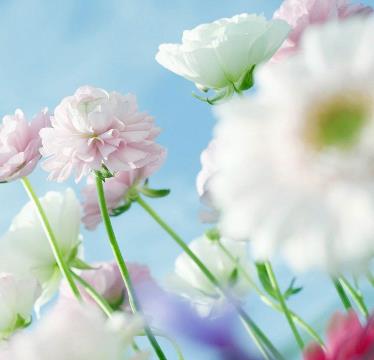 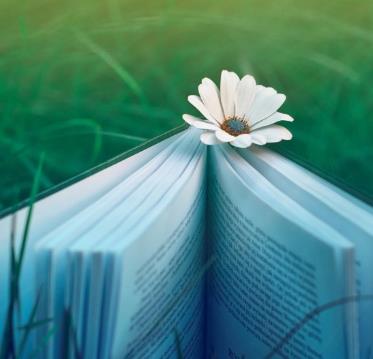 01
02
03
标题
标题
标题
标题
标题
标题
标题
请输入文本请输入文本请输入文本请输入文本
请输入文本请输入文本请输入文本请输入文本请输入文本请输入文本请输入文本请输入文本
标题
标题
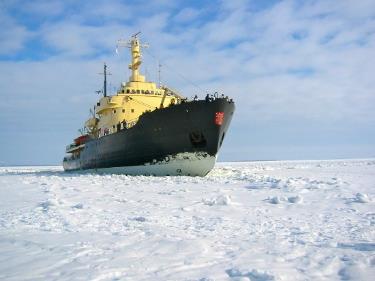 点击添加文本点击添加文本点击添加文本点击添加文本点击添加文本点击添加
文本点击添加文本点击添加文本
标题
点击添加文本点击添加文本点击添加文本点击添加文本点击添加文本点击添加
文本点击添加文本点击添加文本
标题
请在此加入长文本
请在此加入长文本
请在此加入长文本
请在此加入长文本
请在此加入长文本
请在此加入长文本
点击添加文本点击添加文本点击添加文本点击添加文本点击添加文本点击添加
文本点击添加文本点击添加文本
标题
点击添加文本点击添加文本点击添加文本点击添加文本点击添加文本点击添加
文本点击添加文本点击添加文本
标题
2014
2014.01 -
请在此输入长文本请在此输入长文本请在此输入长文本请在此输入长文本请在此输入长文本
2014.04 -
请在此输入长文本请在此输入长文本请在此输入长文本
2014.07 -
请在此输入长文本请在此输入长文本请在此输入长文本请在此输入长文本请在此输入长文本
2014.10 -
请在此输入长文本请在此输入长文本请在此输入长文本请在此输入长文本
2015
完成情况
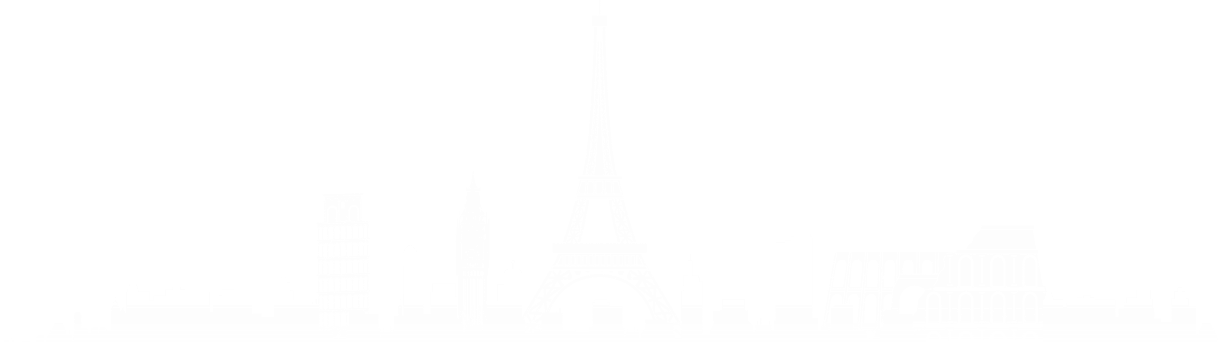 WORKREPORT
02
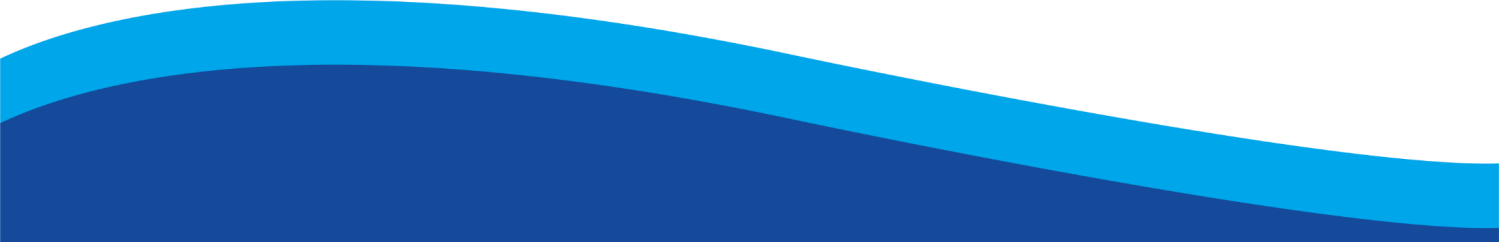 请在此输入文本请在此输入文本请在此输入文本请在此输入文本
请在此输入标题
请在此输入文本请在此输入文本请在此输入文本
请在此输入文本请在此输入文本请在此输入文本请在此输入文本
请在此输入文本请在此输入文本请在此输入文本
标题
请在此输入文本请在此输入文本请在此输入文本
标题
标题
标题
请在此输入文本请在此输入文本请在此输入文本
请在此输入文本请在此输入文本请在此输入文本
请在此输入文本请在此输入文本请在此输入文本
04
03
请在此输入文本请在此输入文本请在此输入文本
02
请在此输入文本请在此输入文本请在此输入文本
请在此输入文本请在此输入文本请在此输入文本
01
请在此输入标题
请在此输入文本请在此输入文本请在此输入文本请在此输入文本请在此输入文本
请在此输入文本请在此输入文本请在此输入文本请在此输入文本请在此输入文本
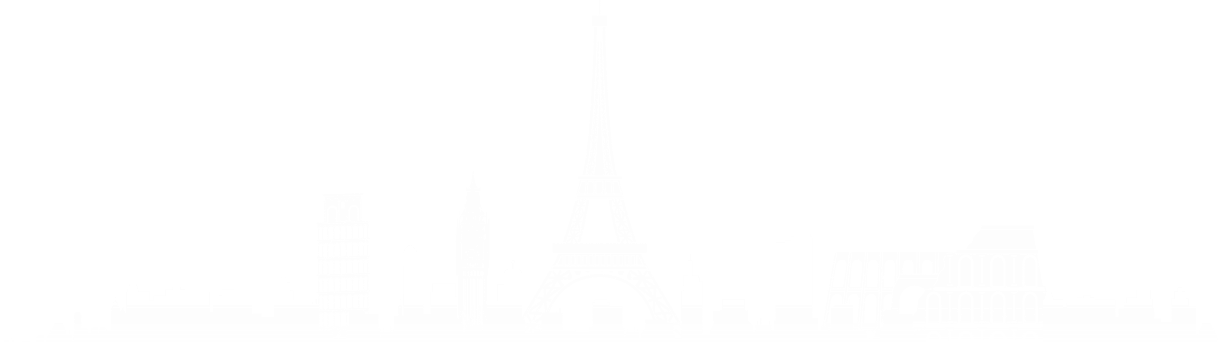 03
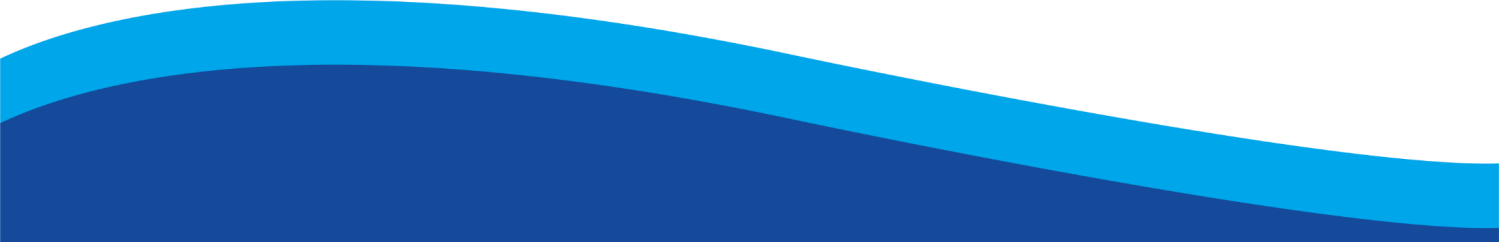 成果展示
WORKREPORT
标题
请在此添加文本请在此添加文本
标题
请在此添加文本
标题
请在此添加文本请在此添加文本
标题
请在此添加文本
请输入你的标题
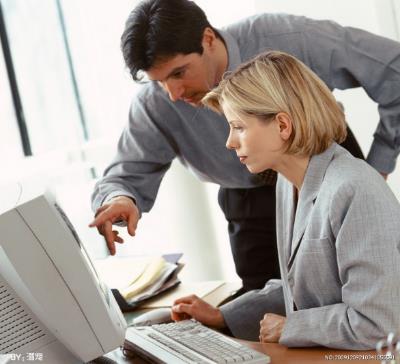 请在此输入你的文本请在此输入你的文本请在此输入你的文本
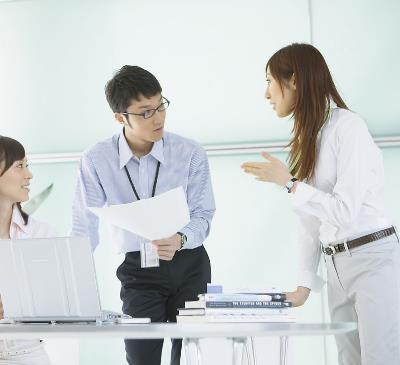 请在此输入你的文本请在此输入你的文本请在此输入你的文本
请在此输入你的文本请在此输入你的文本请在此输入你的文本
请在此输入你的文本请在此输入你的文本请在此输入你的文本
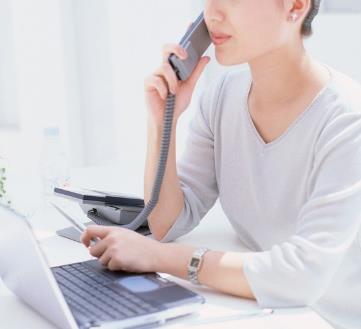 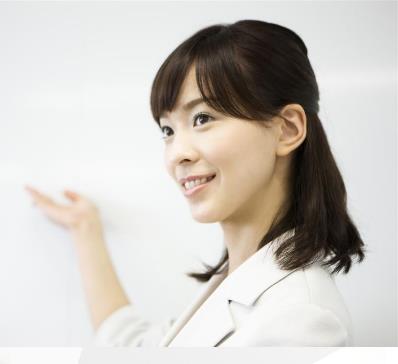 请在此处输入您的文字
此处输入小标题，此处输入小标题
请在此处输入您的文字
此处输入小标题
标题
请在此处输入您的文字
请在此输入标题
请在此输入文本请在此输入文本请在此输入文本
请在此输入文本请在此输入文本请在此输入文本
请在此输入文本请在此输入文本请在此输入文本请在此输入文本
请在此输入文本请在此输入文本请在此输入文本请在此输入文本
请在此输入文本请在此输入文本请在此输入文本请在此输入文本
标题
标题
标题
标题
请在此输入文本请在此输入文本请在此输入文本
请在此输入文本请在此输入文本请在此输入文本
请在此输入文本请在此输入文本请在此输入文本
请在此输入文本请在此输入文本请在此输入文本
工作不足
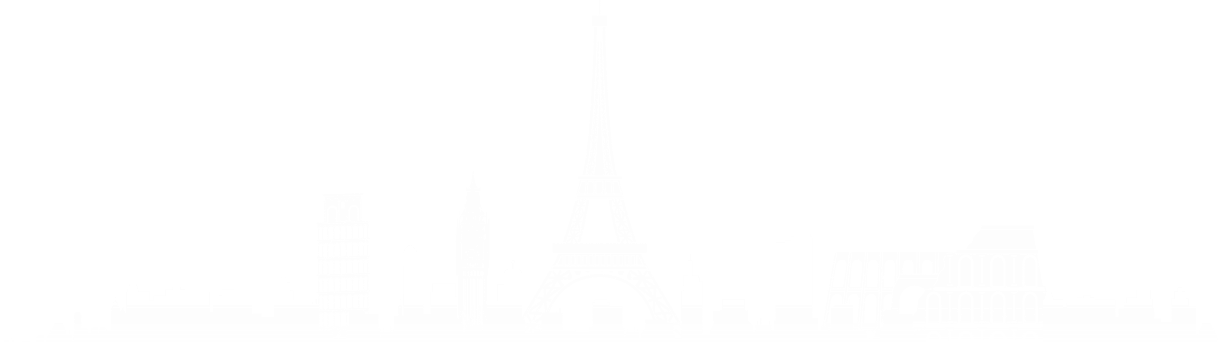 WORKREPORT
04
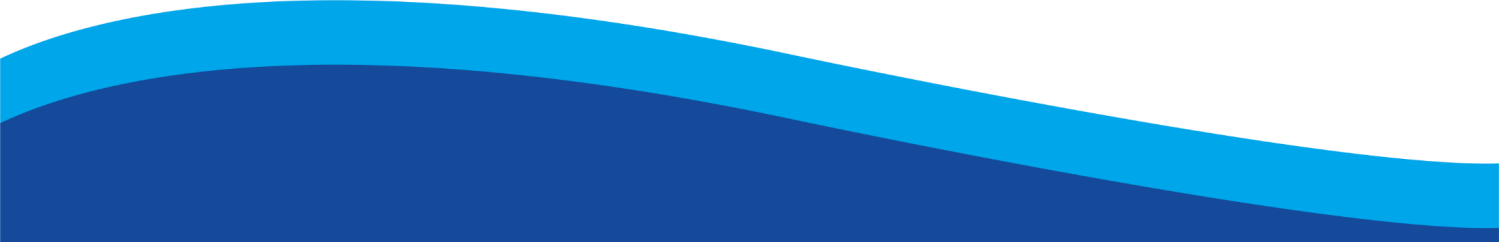 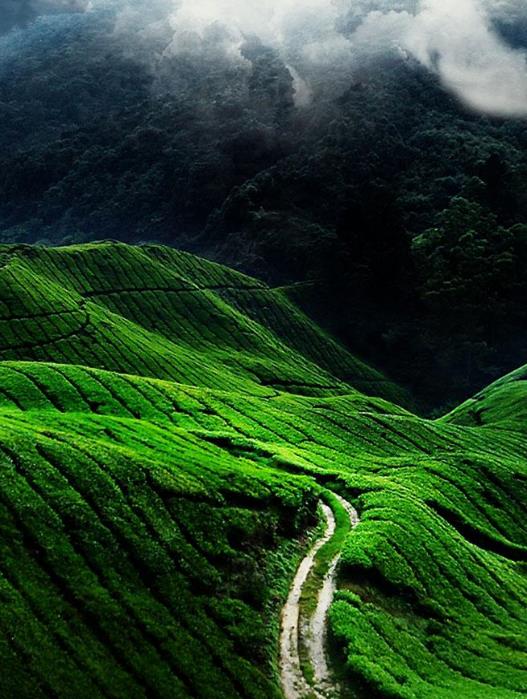 在此输入标题
请在此输入文本请在此输入文本请在此输入文本
01
在此输入标题
请在此输入文本请在此输入文本请在此输入文本
02
在此输入标题
请在此输入文本请在此输入文本请在此输入文本
03
在此输入标题
请在此输入文本请在此输入文本请在此输入文本
04
标题
请在此输入文本请在此输入文本请在此输入文本请在此输入文本
标题
请在此输入文本请在此输入文本请在此输入文本请在此输入文本
标题
请在此输入文本请在此输入文本请在此输入文本请在此输入文本
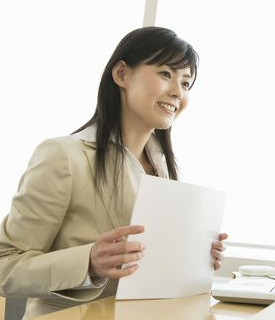 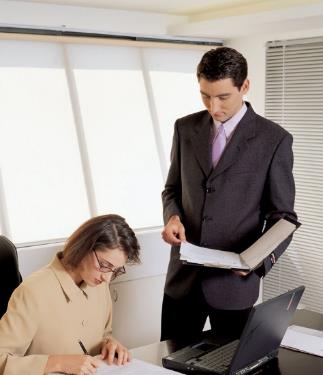 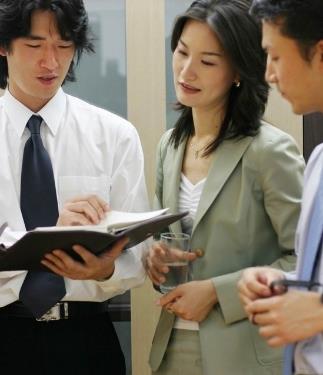 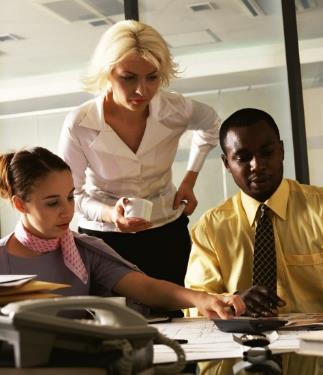 标题
标题
标题
标题
请在此加入文本请在此加入文本请在此加入文本
请在此加入文本请在此加入文本请在此加入文本
请在此加入文本请在此加入文本请在此加入文本
请在此加入文本请在此加入文本请在此加入文本
logo
感谢观看
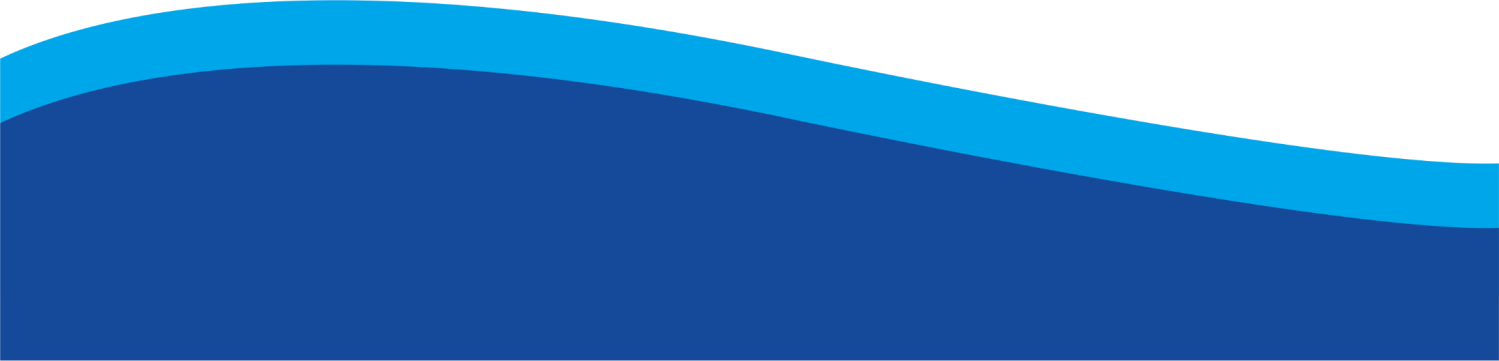 2020  POWERPOINT
2020年终工作总结
汇报人：xiazaii   导师：xxx